Instituto de Líderes Cristianos
Evangelismo: Presentando la Gracia
Instituto de Líderes Cristianos
Sesión
36
Pasión por Dios y su obra: la lucha contra el desánimo
Unidad XII: Superación del rechazo y el desánimo
2
Instituto de Líderes Cristianos
Tú lo sabes, oh Jehová; acuérdate de mí, y visítame, y véngame de mis enemigos. No me reproches en la prolongación de tu enojo; sabes que por amor de ti sufro afrenta. Fueron halladas tus palabras, y yo las comí; y tu palabra me fue por gozo y por alegría de mi corazón; porque tu nombre se invocó sobre mí, oh Jehová Dios de los ejércitos. No me senté en compañía de burladores, ni me engreí a causa de tu profecía; me senté solo, porque me llenaste de indignación. ¿Por qué fue perpetuo mi dolor, y mi herida desahuciada no admitió curación? ¿Serás para mí como cosa ilusoria, como aguas que no son estables? Por tanto, así dijo Jehová: Si te convirtieres, yo te restauraré, y delante de mí estarás; y si entresacares lo precioso de lo vil, serás como mi boca. Conviértanse ellos a ti, y tú no te conviertas a ellos. Y te pondré en este pueblo por muro fortificado de bronce, y pelearán contra ti, pero no te vencerán; porque yo estoy contigo para guardarte y para defenderte, dice Jehová. Y te libraré de la mano de los malos, y te redimiré de la mano de los fuertes.
Jeremías 15:15-21
3
Instituto de Líderes Cristianos
La experiencia de Jeremías y la Poesía del Antiguo Testamento
Perseguido
Recibió la Palabra, la vivió y compartió
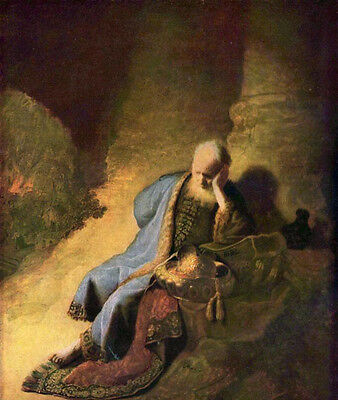 La Palabra de Dios era alegría y gozo
Sufro afrenta por amor a tu nombre
El Señor estaba con Jeremías
Dolor perpetuo, herida imposible de curar
4
Image by Rembrandt on  www.rijksmuseum.nl
Instituto de Líderes Cristianos
Jeremías no hizo nada malo

No siguió camino de pecadores
No fue orgulloso

La pregunta del lamento de Jeremías es directa a Dios:

¿Por qué fue perpetuo mi dolor, y mi herida desahuciada no admitió curación? ¿Serás para mí como cosa ilusoria, como aguas que no son estables?
¿Merecía Jeremías sentirse así?
No me senté en compañía de burladores, ni me engreí a causa de tu profecía
5
Instituto de Líderes Cristianos
¿Cuál es el plan de Dios para Jeremías?

Te pondré por muro fortificado
Pelearán contra ti pero no te vencerán
Yo estoy contigo para guardarte
Yo estoy contgo para defenderte
Te libraré de la mano de los malos
Te redimiré de la mano de los fuertes
La respuesta de Dios
Si te convirtieres, yo te restauraré, y delante de mí estarás; y si entresacares lo precioso de lo vil, serás como mi boca. Conviértanse ellos a ti, y tú no te conviertas a ellos.
6
Instituto de Líderes Cristianos
Perseverancia y continuación
La clave contra el desánimo:

Acercarse a Dios

No desistir 

Entresacar lo precioso de lo vil
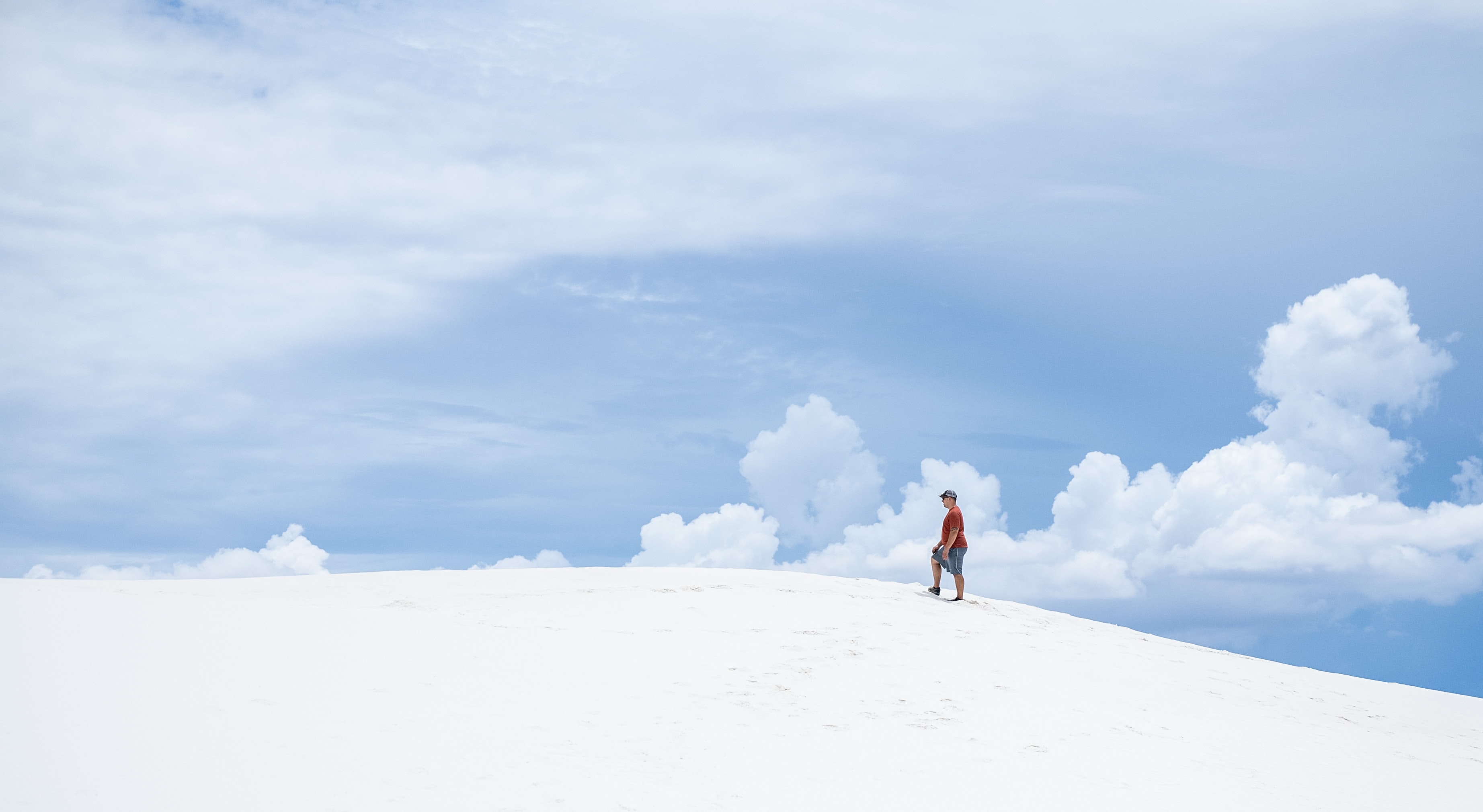 7
Photo by Eddie Wingertsahn on https://unsplash.com/photos/fWNLMVsG9lQ
Instituto de Líderes Cristianos
Asignación de la Unidad XII

¡Trabajar en su asignación final!
8